DMM: 一种用于单光电子探测器的双层微网格探测器的研制
张志永, 齐斌斌,刘成明
核探测与核电子学国家重点实验室
中国科学技术大学
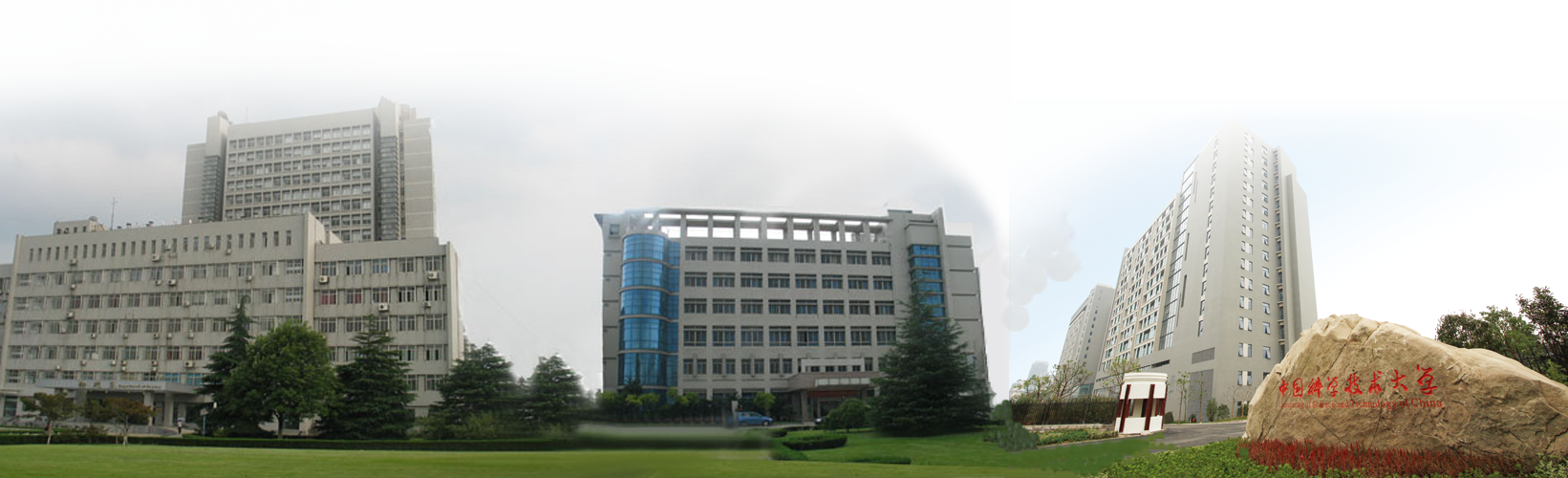 内容提要
热压膜Micromegas简介
DMM探测器研究背景 
探测器设计及参数
探测器性能研究
增益及能量分辨率
正离子反馈
单光电子响应 
总结
2017/11/11
第七届全国先进气体探测器研讨会
Micromegas热压膜制作工艺研发
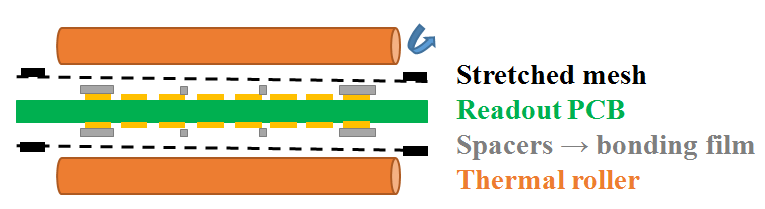 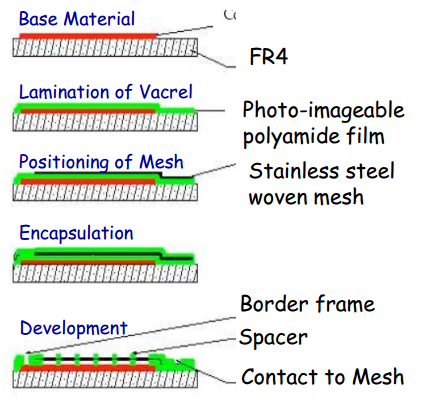 热压膜工艺
更好的能量分辨
无蚀刻过程，对环境无污染
设备要求简单，普通实验室就能实现
所用材料规格丰富，容易扩展成新结构
非常便宜 
Φ1mm- Φ2mm 支撑垫片, 10mm 间距 
     易于清洗，对大面积研制很有优势
增益均匀性有待提高；
Bulk 工艺
专业机构（Saclay，CERN）多年研究，技术成熟；
Φ 0.2-0.4mm支撑垫片, 2mm 间距 
大面探测器遇到些问题，平整性支撑，清洁及打火等；
2017/11/11
第七届全国先进气体探测器研讨会
研发了一套完整的热压膜工艺
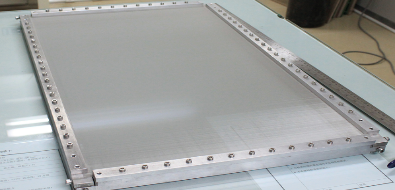 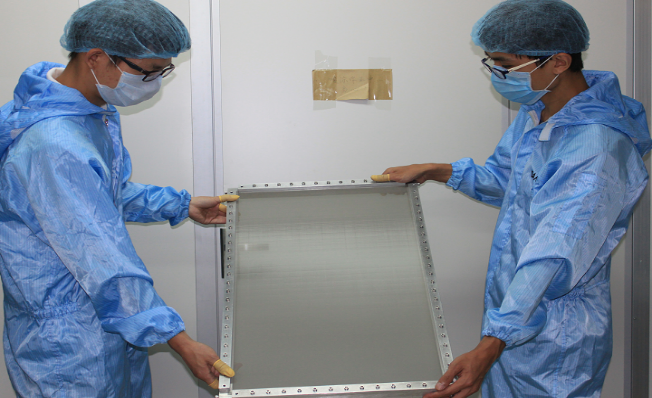 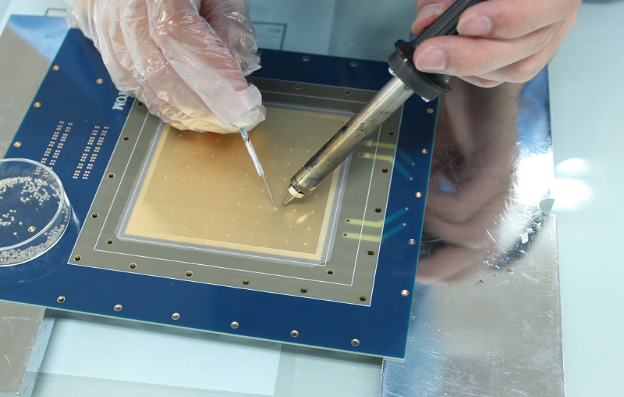 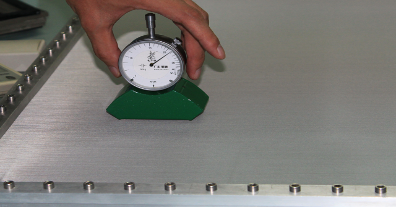 张网： ~25N/cm
摆放支撑垫片
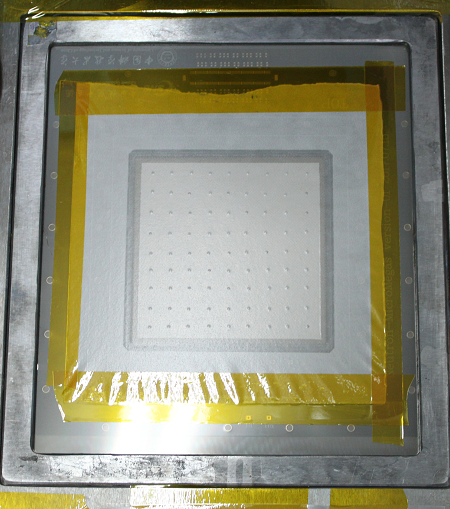 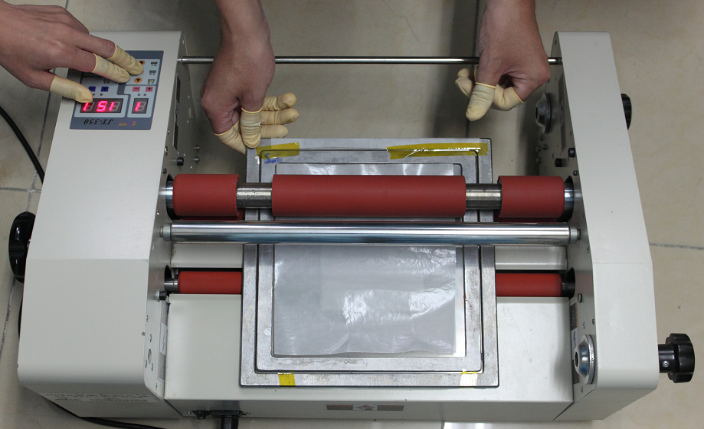 Φ1.2mm
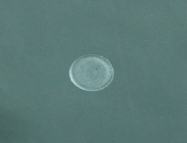 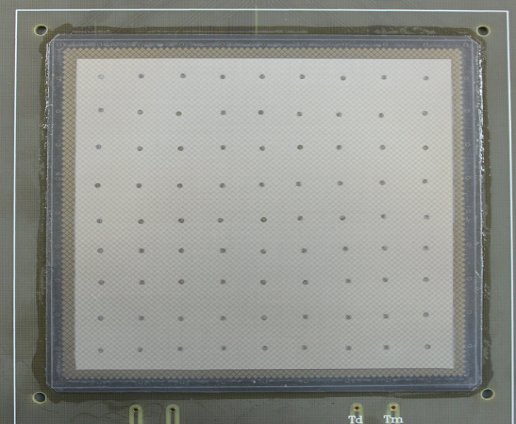 10mm
热绑定
剪裁掉丝网
绑定完成
100mm
2017/11/11
第七届全国先进气体探测器研讨会
大面积Micromegas探测器研制
大型张网机可完成几米宽幅的丝网拉伸
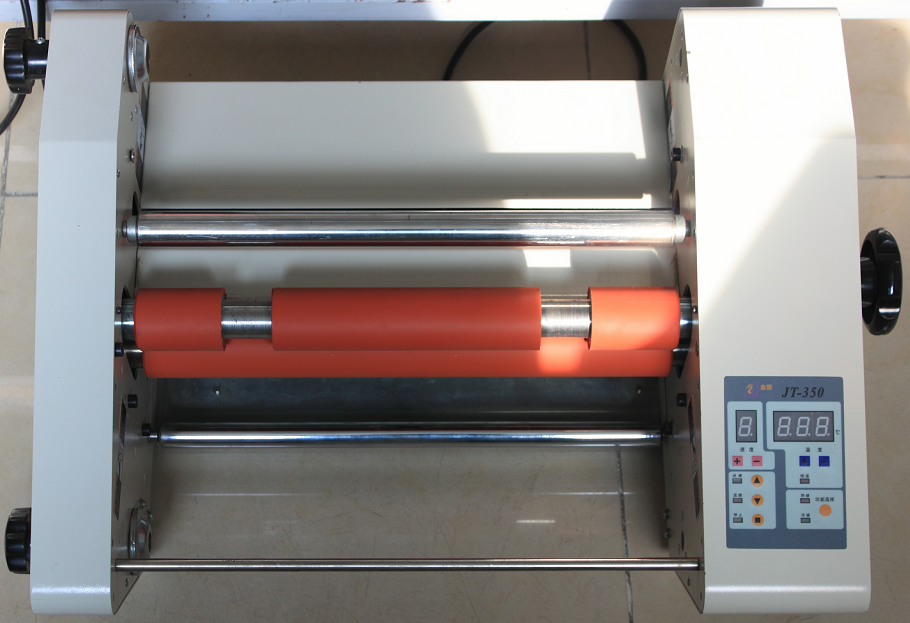 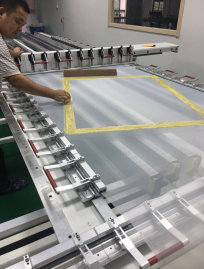 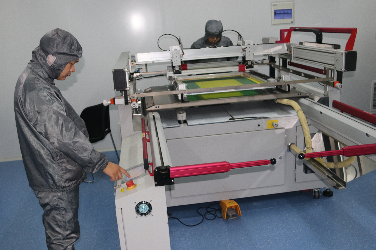 30 cm
热辊压机，宽幅30 cm升级到100 cm
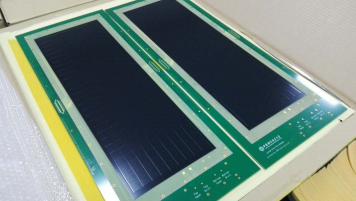 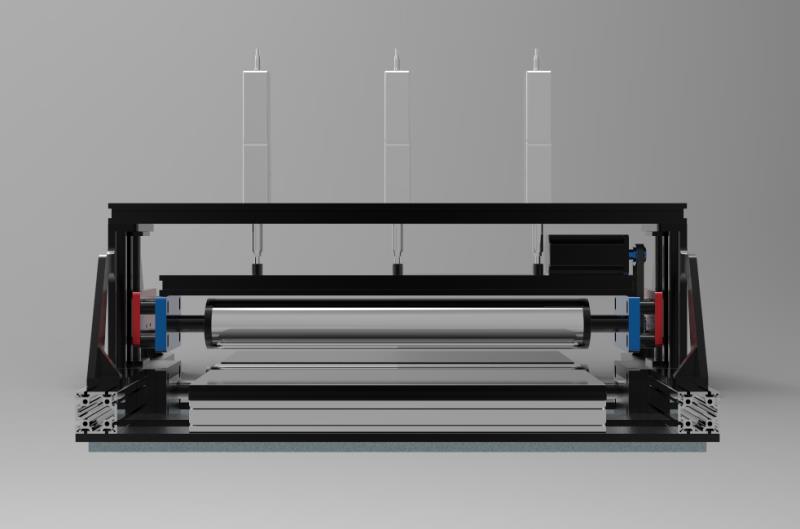 Under developing
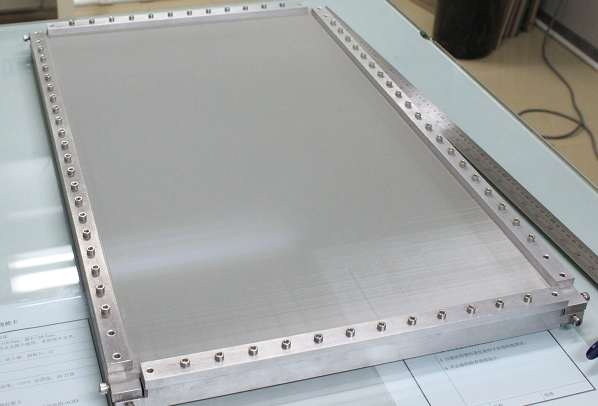 100 cm
丝网印刷实现米量级的阻性读出板制作
2017/11/11
第七届全国先进气体探测器研讨会
相关的研究报告
双丝网结构探测器研制（本报告）
基于MPGD读出的RICH探测器模拟 
---丰建鑫
背靠背双雪崩结构用于宇宙射线测试系统
---刘成明
探测器位置分辨研究muon成像;
两维条读出中子束流监测探测器
      ---齐斌斌
中国散裂中子源-白光中子源束流监测；
2017/11/11
第七届全国先进气体探测器研讨会
DMM探测器研究背景
基于微结构气体探测器的一类新型的光灵敏探测器：
具有易于制作成大的灵敏面积、良好的位置和时间分辨能力、能够稳定工作在较强的磁场环境下、造价低廉等的诸多优势。
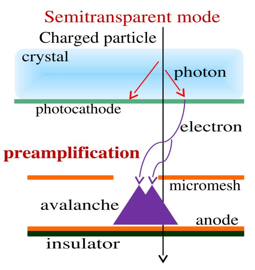 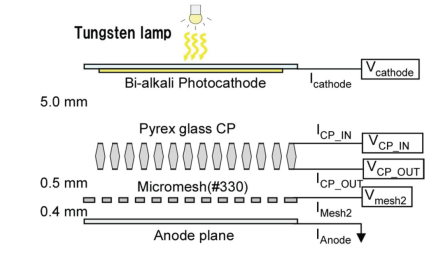 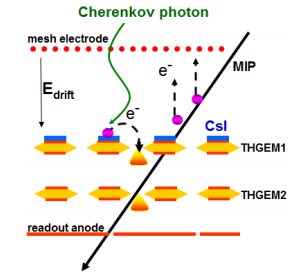 如何获取高增益和低离子反馈是制约这一研究
的最关键问题。
改进的出发点:
利用网型电极替代孔型 降低IBF
双层及多层级联雪崩模式 高增益
2017/11/11
第七届全国先进气体探测器研讨会
DMM探测器设计
Double Micro-Meshes gaseous structure （DMM）
“Piggyback”
Drift region
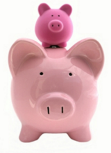 ~0.2 mm
FA
~0.1 mm
SA
级联两层丝网
两层丝网间距离: 200-300um, 作为first level amplification (FA) 
第二层丝网到阳极: 50-100um，作为secondary amplification (SA)
这种结构利于实现非常高的增益，同时有效的抑制正离子反馈！
2017/11/11
第七届全国先进气体探测器研讨会
DMM探测器制作及参数
2 cm ᵡ 2 cm   灵敏面积     
	利用热压膜工艺易于实现较大面积
FA和SA丝网间距: ~240um
SA丝网到阳极: ~120um
3mm 漂移区
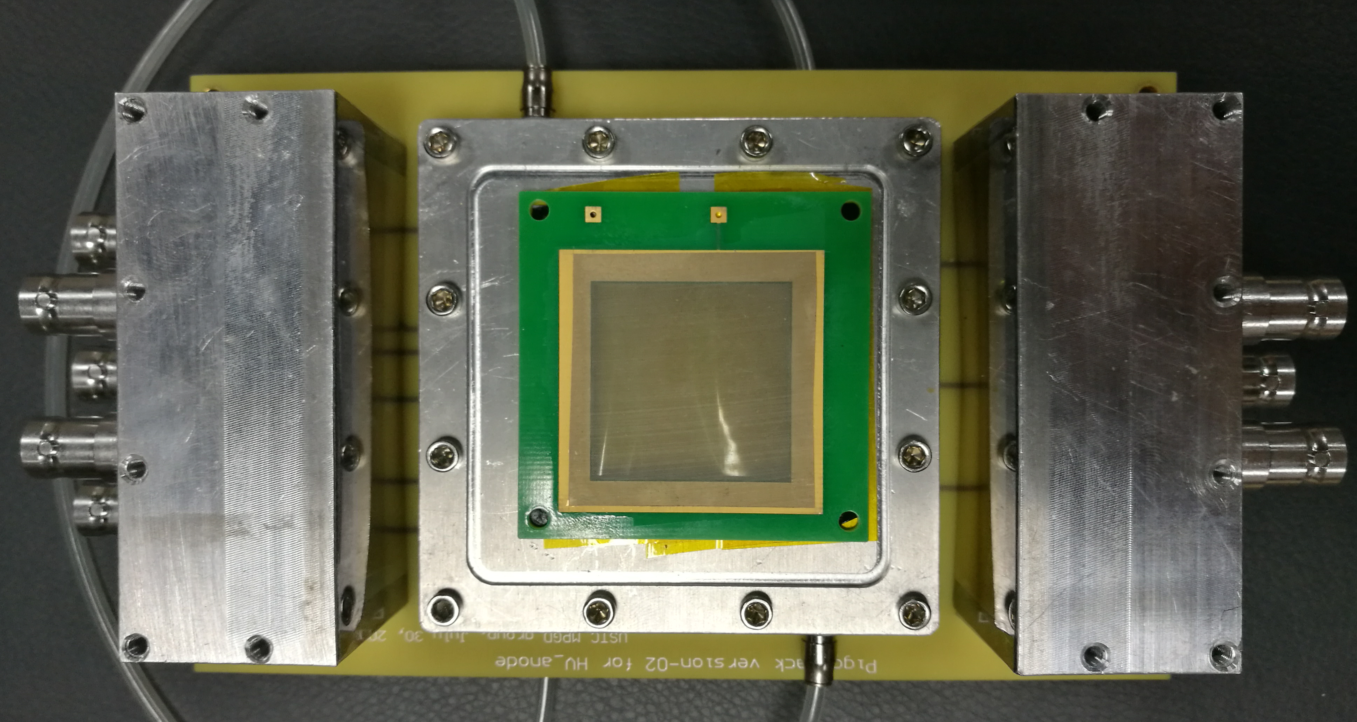 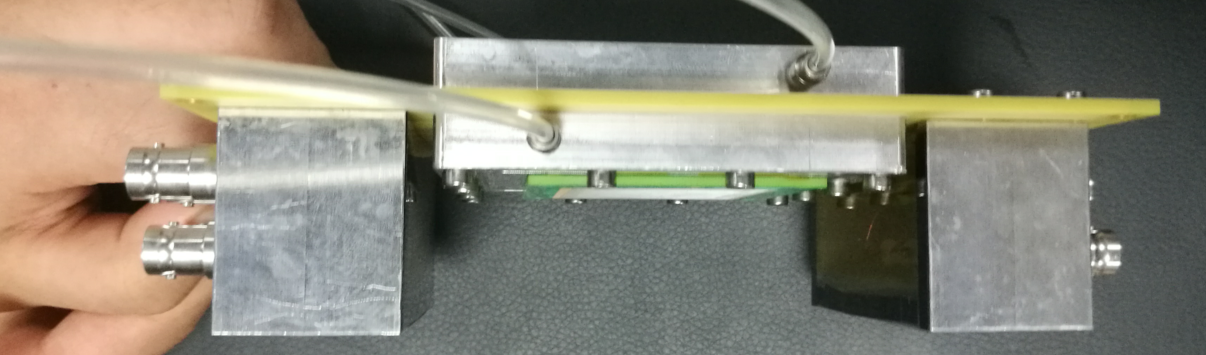 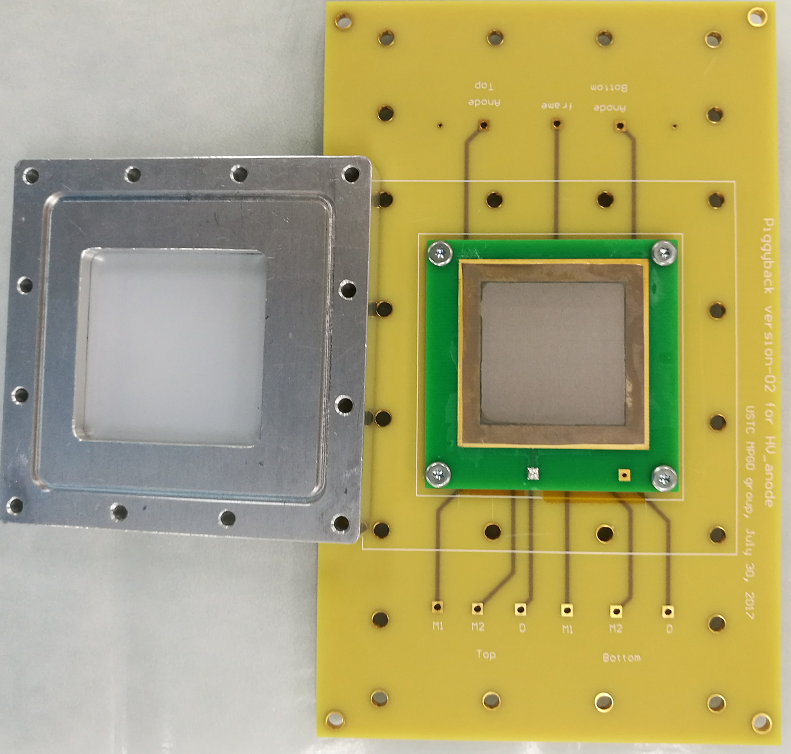 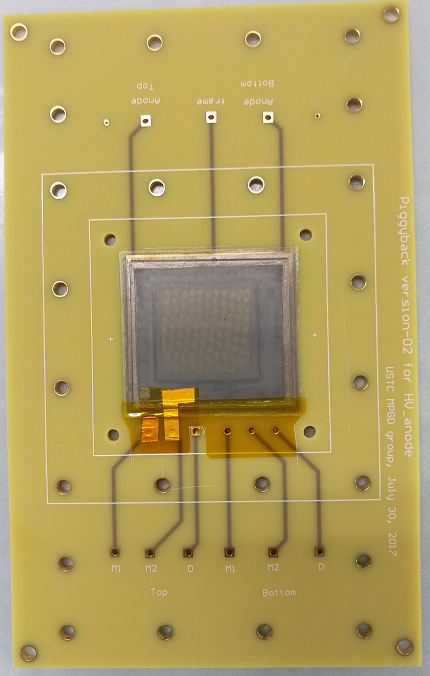 2017/11/11
第七届全国先进气体探测器研讨会
DMM探测器性能研究
x-rays (55Fe)测试
	电子透过率, 能量分辨, 增益;
	正离子反馈;
 UV激光测试
	单光电子响应；
	单p.e. 气体增益；
2017/11/11
第七届全国先进气体探测器研讨会
一级放大区性能 (FA)
Drift (-HV)
3mm
Avalanche (-HV)
~240um
Anode  (0V)
增益曲线
电子透光率
55Fe能谱，16.5%（FWHM）
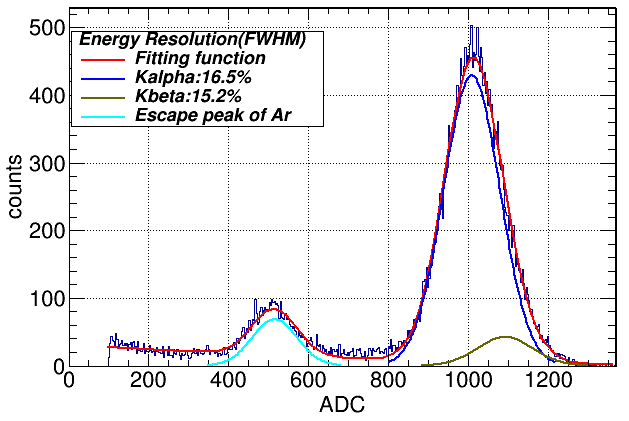 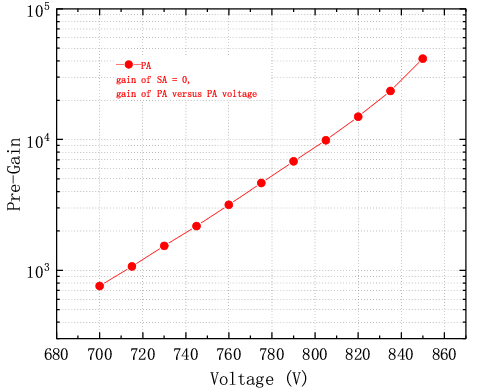 Mesh type: 590LPI, 23um thickness, 13um wire diameter
Up to 4ᵡ104
2017/11/11
第七届全国先进气体探测器研讨会
二级放大区性能 (SA)
Drift (-HV )
~240um
~120um
Avalanche (-HV)
Anode (0V)
绝大部分事例能量沉积很低，但横向角度的光电子和俄歇电子仍可以形成全能峰！
增益曲线
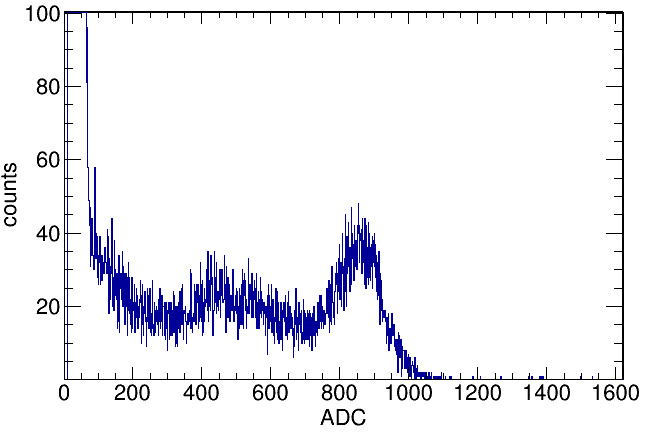 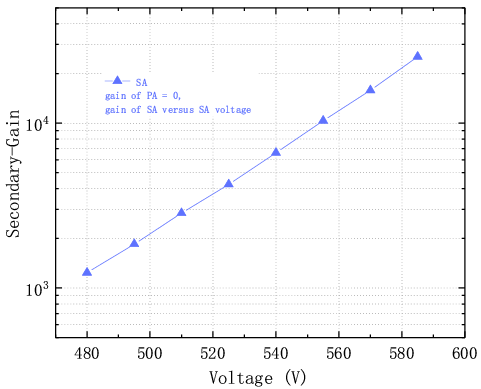 丝网型号相同，应有相同的透过率曲线。
~ 2ᵡ104
2017/11/11
第七届全国先进气体探测器研讨会
FA+SA 测试
气体混合 Ar(93):C02(7)
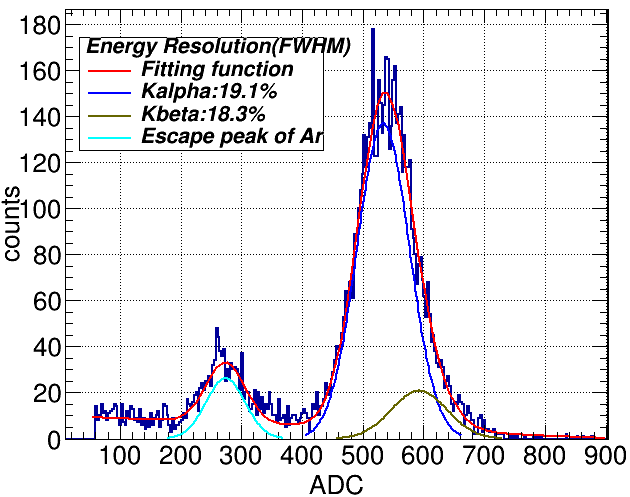 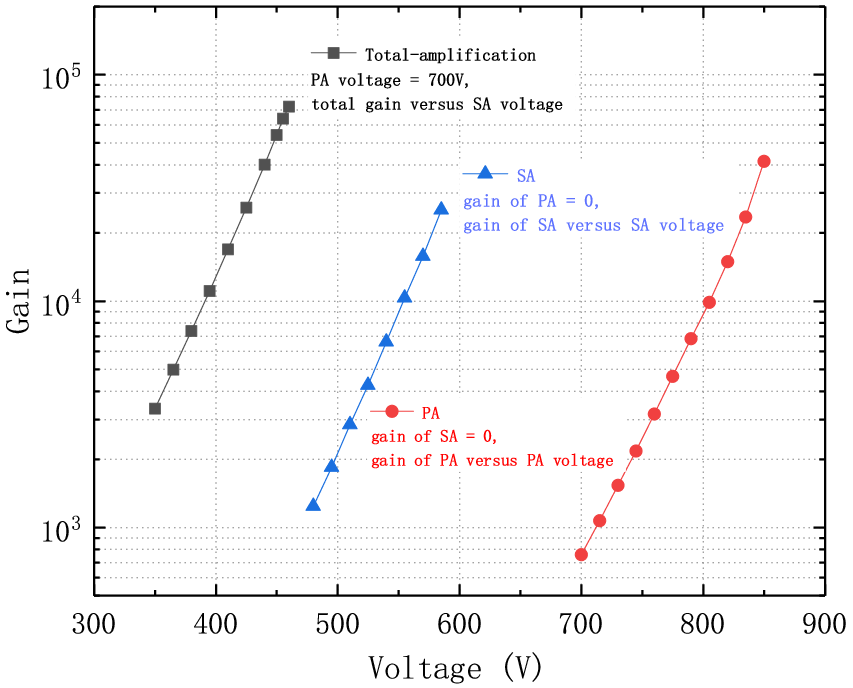 55Fe能谱，19%（FWHM）
~30000 增益
增益>7 ᵡ 104, 对应于雪崩气隙中~107 的总的电荷量！
2017/11/11
第七届全国先进气体探测器研讨会
FA雪崩电子到SA 的透过率
简单估计: Total gain = PA gain*Trans*SA gain
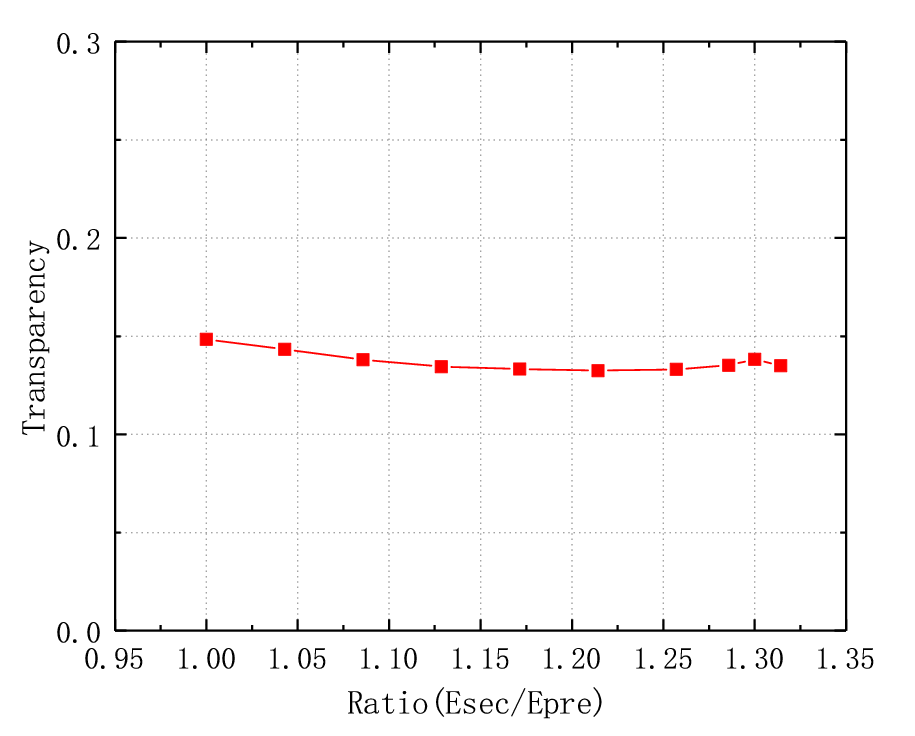 15% at 1:1 ratio
2017/11/11
第七届全国先进气体探测器研讨会
正离子反馈测量 （setup）
IBF ratio = (Idrift-Iprimary)/Ianode   ≈ Idrift/Ianode
Drift cathode (-HV)
Drift cathode (0V)
E-field
Pre-mesh (-HV)
Pre-mesh (+HV)
Sec-mesh (-HV)
Sec-mesh (+HV)
Anode  (0V)
Anode  (+HV)
+0.5 to +2 pA level
-1 to -3 nA level
Keithley (6482) picoammeter, with a resolution of ~10 fA at ±20 nA
2017/11/11
第七届全国先进气体探测器研讨会
正离子反馈测量 （结果）
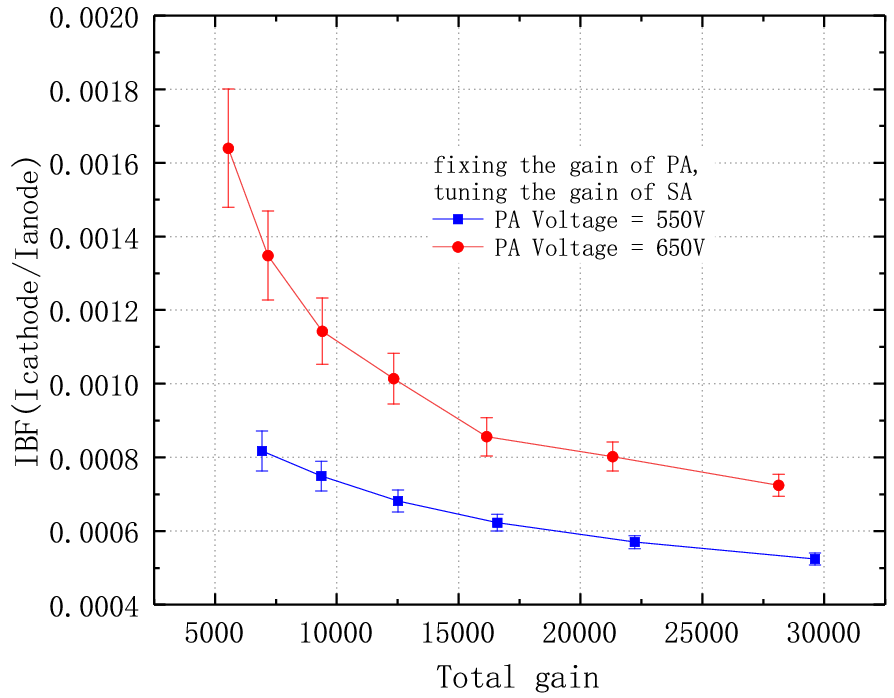 测试结果显示, 较高的 E-sec/E-pre 比率 有助于进一步压低IBF，通过降低预防大电压可以得到更低的正离子反馈率. 
我们在相对较高的预放大电压下进行测试，是为了保证足够高的反馈电流 (>1 pA)以确保足够好的测量精度 （~ 0.1pA pedestal current）.
2017/11/11
第七届全国先进气体探测器研讨会
单电子测量（setup）
利用UV激光器测试探测器单光电子响应示意图
Detector
Driving pulse
Quartz
Pulse generator
Laser: 400 Hz
          ~4ps
          ≥40uJ
          213nm
Gate signal
attenuators
Anode signal
PC
Multichannel analyzer
2017/11/11
第七届全国先进气体探测器研讨会
单电子测量（光探测器设置及光电子信号）
阳极信号, 未用任何放大器， 50Ω  耦合
气体混合Ar(80):CF4(10):C2H6(10)
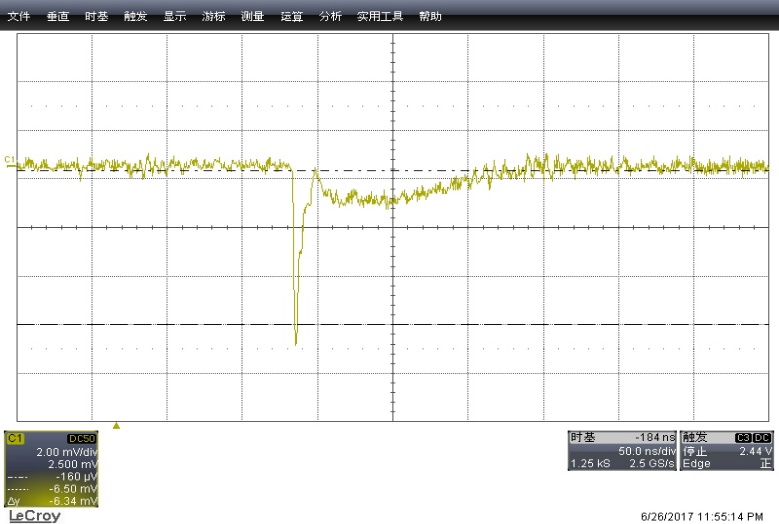 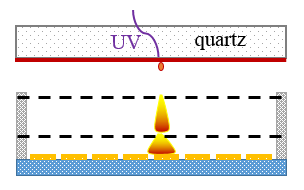 2mV/div
300um
~240um
50ns/div
~120um
5.5 nm 镀铬石英玻璃窗作为光电转换层.
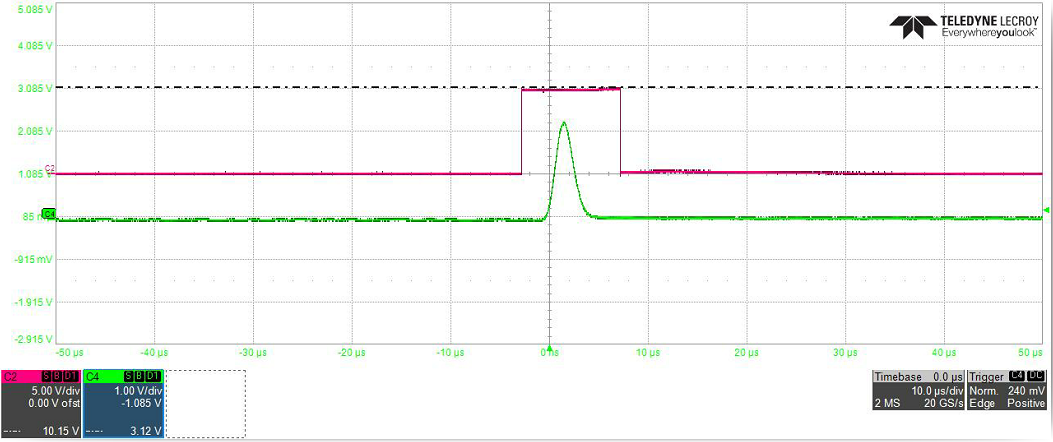 Trigger for laser
DMM signal after amplification and shaping
2017/11/11
第七届全国先进气体探测器研讨会
单电子测量（单电子能谱）
5% 有光电子信号，对应双电子占比约为2%
利用 “polya” 分布函数拟合单电子能谱
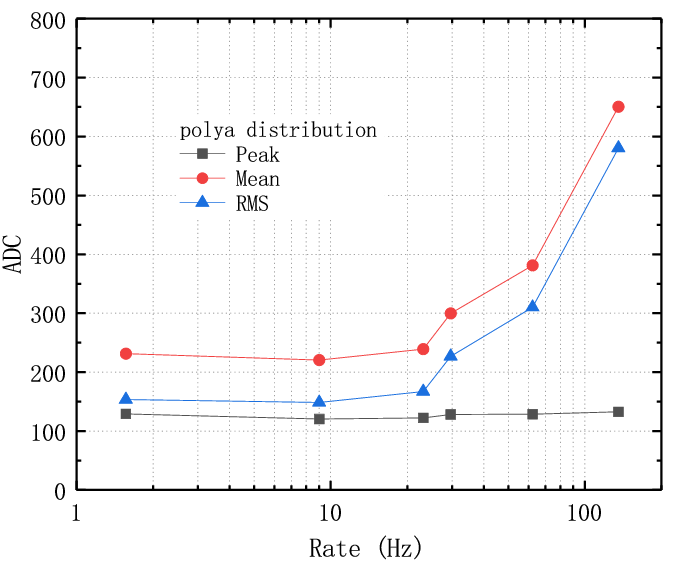 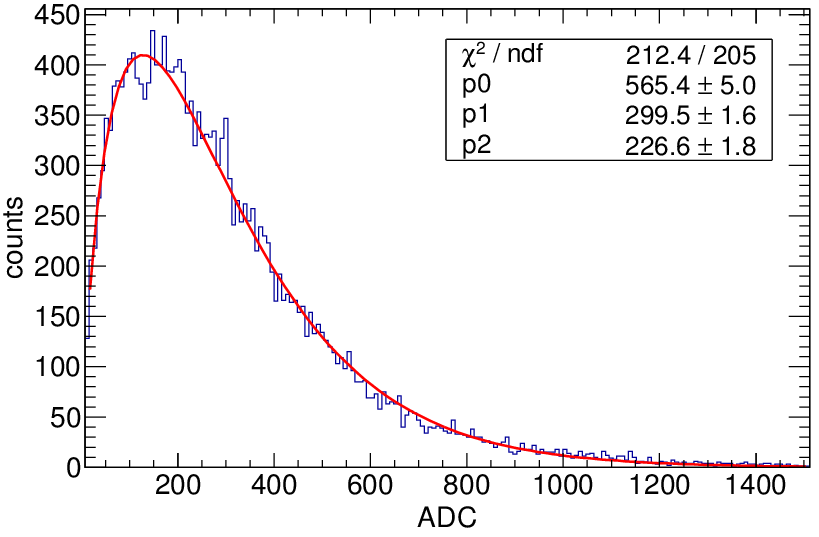 P0: Constant
P1: Mean 
P2: RMS
激光器频率设置为400 Hz, 调整光衰减器，光电子polya mean值随探测器计数率的变化。
对应“Mean” 值计算增益~1.2X106
2017/11/11
第七届全国先进气体探测器研讨会
单电子测量（单电子增益）
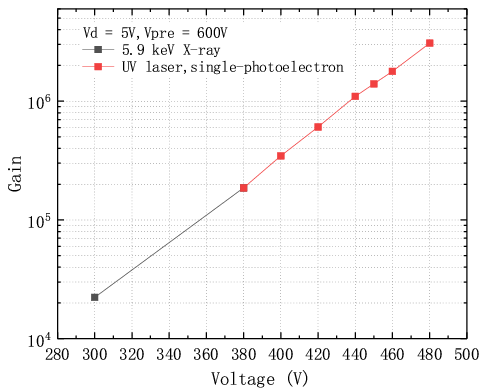 增益可以达到3X106 !
Fe55 源测试点
2017/11/11
第七届全国先进气体探测器研讨会
总结
成功研制了一种双丝网结构DMM探测器，并验证其可用以单光电子测量：
用x-ray测得了低至~ 0.0005的正离子反馈率。
测试结果显示, 较高的 E-sec/E-pre 比率 有助于进一步压低IBF。
利用UV激光器测得探测器对单光电子的响应，单光电子能谱及高于 106 的增益，与传统的真空型PMT相当。
可作为高计数率TPC读出，比如ILC对TPC要求离子反馈率<0.001.
对于Gas-PMT，仍需研究气体老化，光电转化材料等问题。
2017/11/11
第七届全国先进气体探测器研讨会
感谢核探测与核电子学国家重点实验室2016,2017自主课题的经费支持！
谢谢！
2017/11/11
第七届全国先进气体探测器研讨会
Backup slides
2017/11/11
第七届全国先进气体探测器研讨会
Validation
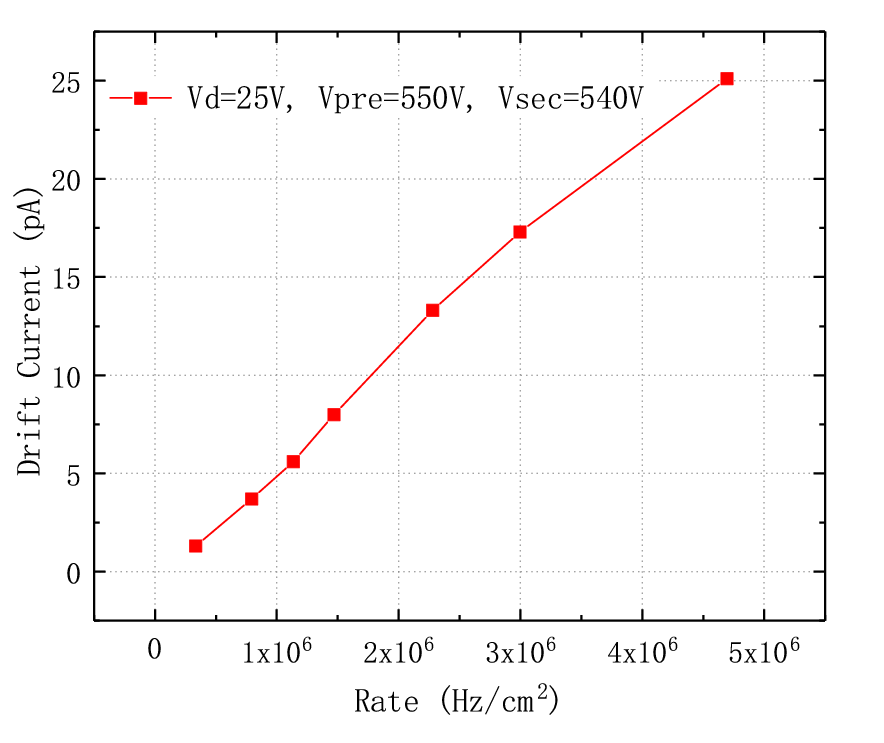 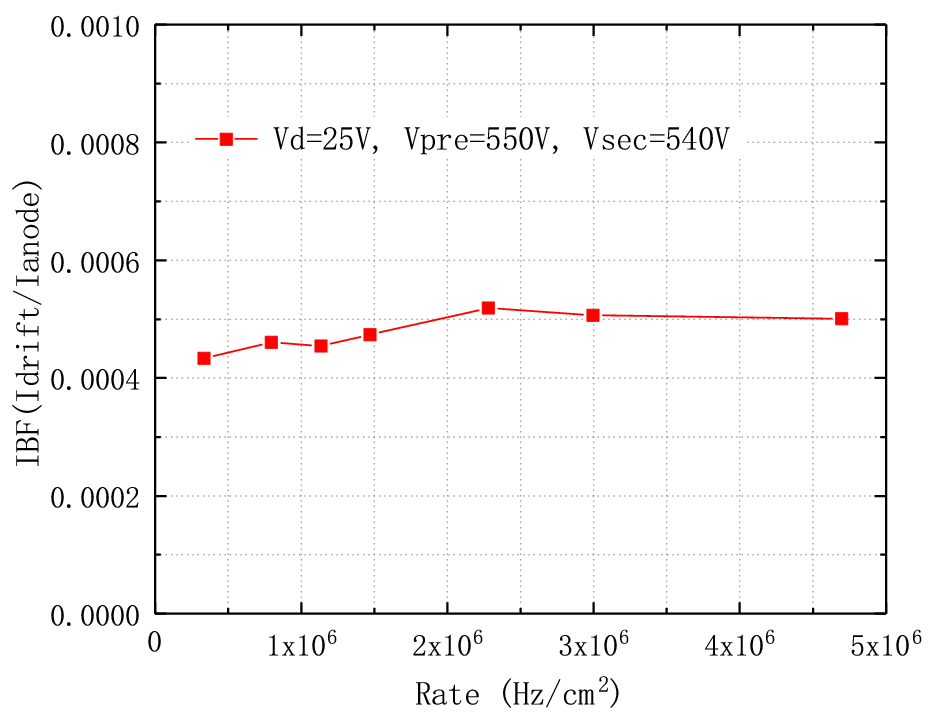 2017/11/11
第七届全国先进气体探测器研讨会
热压膜工艺材料及参数
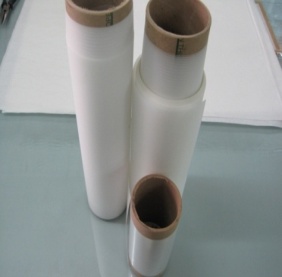 热熔胶+绝缘层+热熔胶三层结构；
商业化产品，多种规格可选；
粘接牢固，长期稳定性好，高绝缘性。
丝径: 10-50um
网厚: 20-100um，辊压可到10um！
目数: 160-820LPI
开窗比：30%-65%
最大张力：~30N
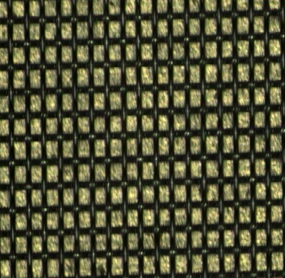 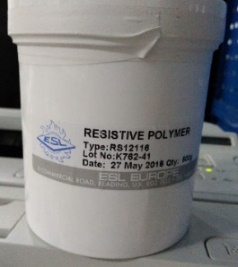 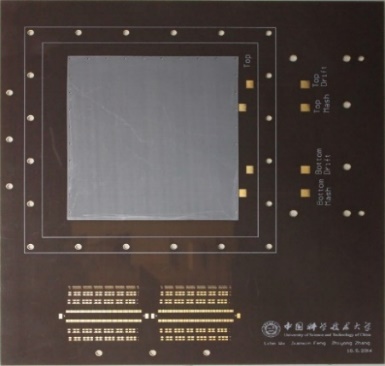 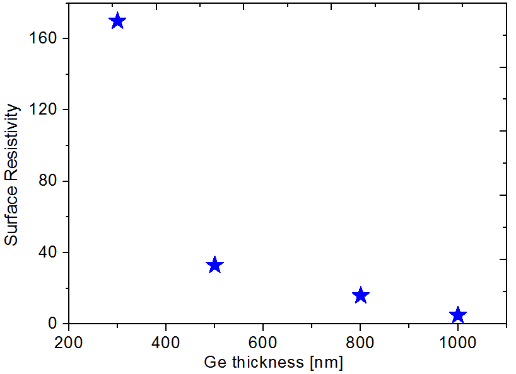 阻性阳极制作:
碳浆印刷: kΩ/□ - 100MΩ/□ 
高纯锗镀膜: MΩ/□ - 100MΩ/□
面电阻率vs镀锗厚度(FR4 base)
找齐这些材料及其加工方法非常不容易！
2017/11/11
第七届全国先进气体探测器研讨会